Título del póster
Autor/a, especialidad
Contenido del poster. 

Mínimo letra Calibri 18 (o similar). Puede presentarse en otro tipo de letra, pero el tamaño tiene que ser legible.

Diseño interior libre. El póster es un resumen fundamentalmente visual, gráfico, en el que la información se facilita prioritariamente a través de cuadros, diagramas, tablas, gráficos, etc.

Estructura recomendada: 
Objetivo
Contexto: NO indicar el nombre concreto del Centro
Metodología
Resultados 
Conclusiones


Se imprime en A3 color (se puede realizar en reprografía de la Facultad por 24 cent.)
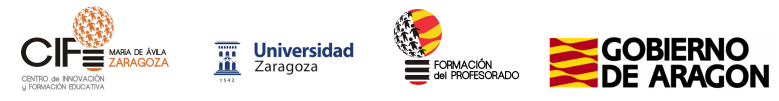 PIET 21_397: “Del aula al máster V”